Young Professional Challenge Kring
Measuring is reassuring?!
Reducing piping risk through embankment monitoring
Les 3 deel 2
Piping and embankment monitoring
Flood risk assessment in NL

What is piping 		

Pictures: problem or not?

Solution

Case area

Challenge
Droge voeten en schoon water
2
Flood risk assessments NL
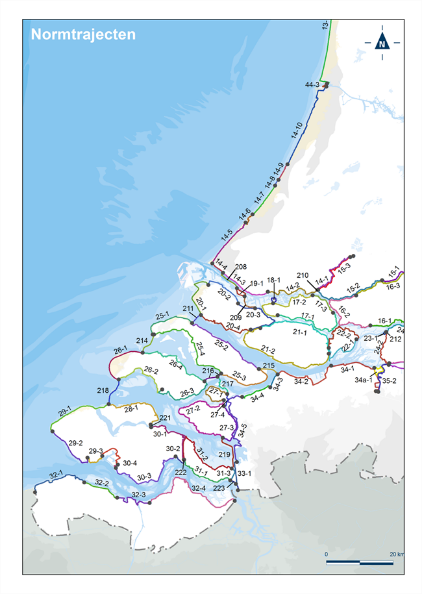 Flood risk assessment:probability(embankment failure) compared toprobability(required by law)
Every 12 years

December 31st, 2022

New approach since january 1st 2017
Droge voeten en schoon water
3
https://wetten.overheid.nl/BWBR0025458/2021-01-01#BijlageI
>video: principe of piping (HWBP)<
What is piping
>video: laboratory test (Fugro)<
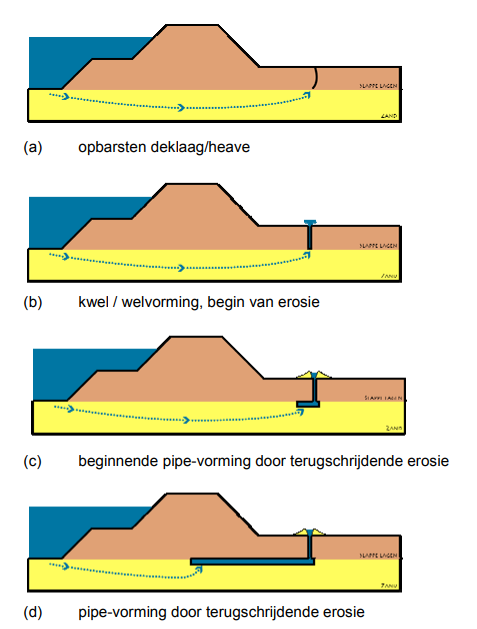 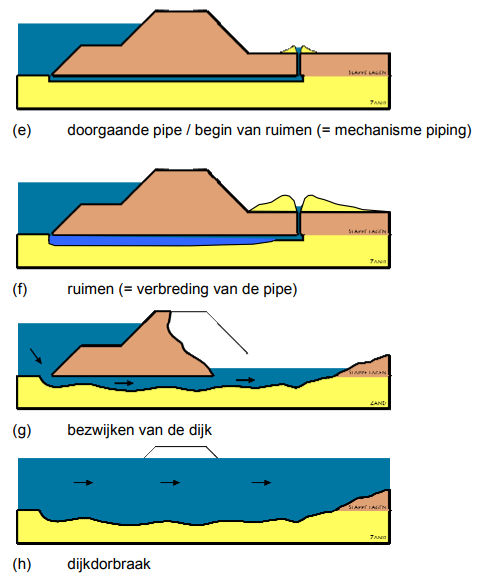 Droge voeten en schoon water
4
Pictures: problem or not?
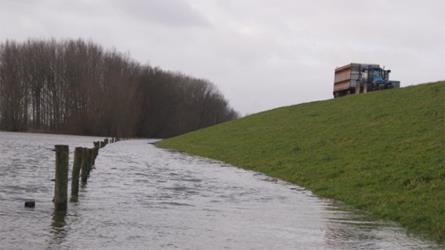 1)
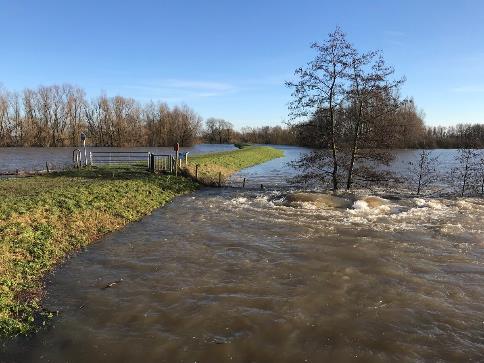 2)
Droge voeten en schoon water
5
Pictures: problem or not + solution
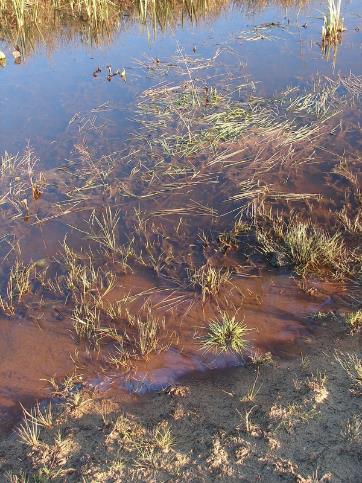 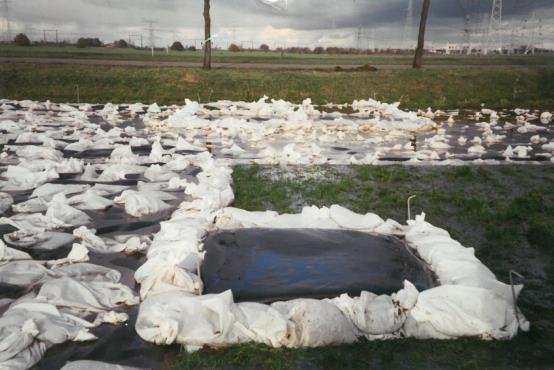 4)
3)
Droge voeten en schoon water
6
Solution
preventing sand transportation
if this has been signalled
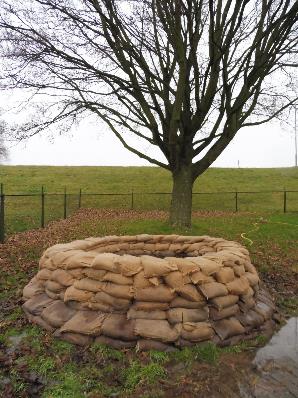 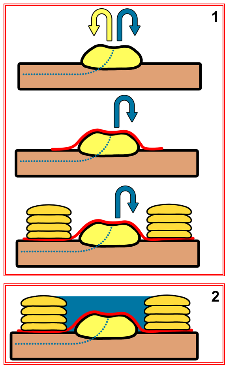 Droge voeten en schoon water
7
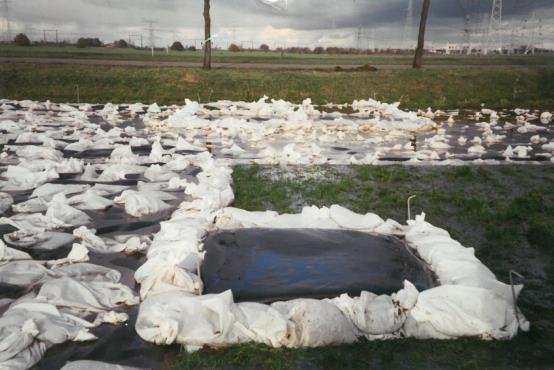 Solution
Credits: Jana Steenbergen (SWECO)
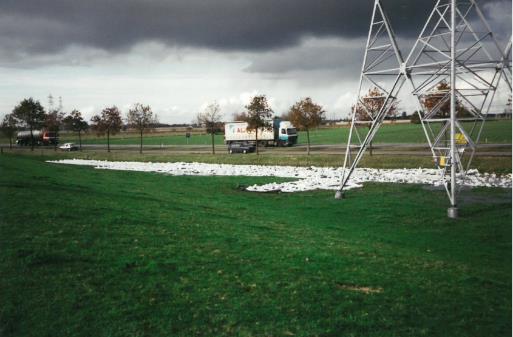 Droge voeten en schoon water
8
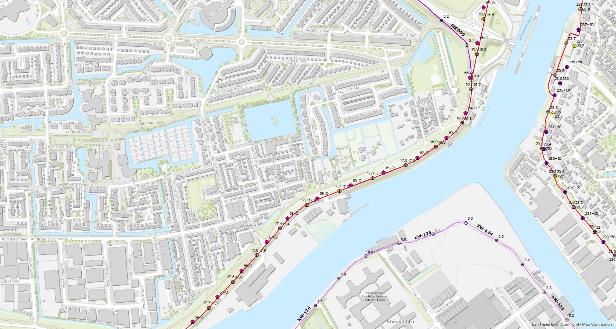 Case area
Max allowed totalflood probability:
1:100.000 per year

Which means
1:11.000.000
for piping
>Available data<
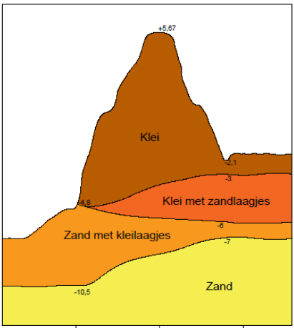 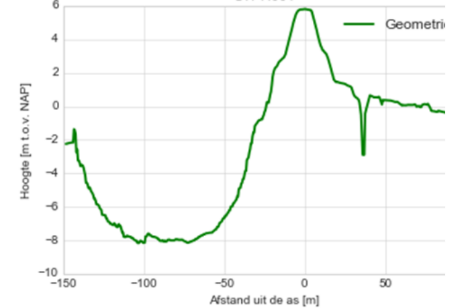 Droge voeten en schoon water
9
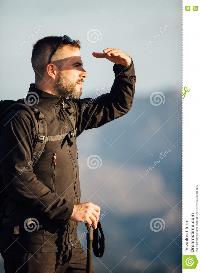 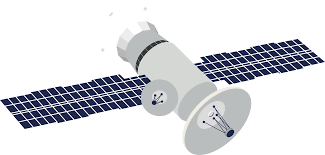 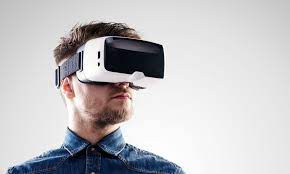 Challenge
Assume: piping risk cannot be reduced by calculations

How would you monitor for piping?
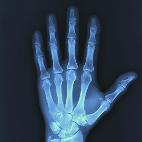 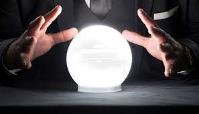 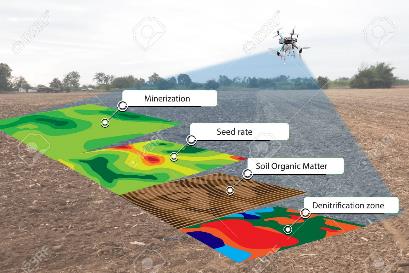 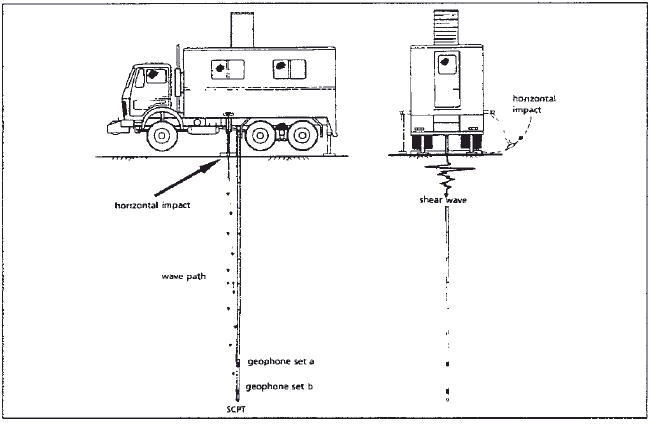 Droge voeten en schoon water
10
[Speaker Notes: All pictures found on google]